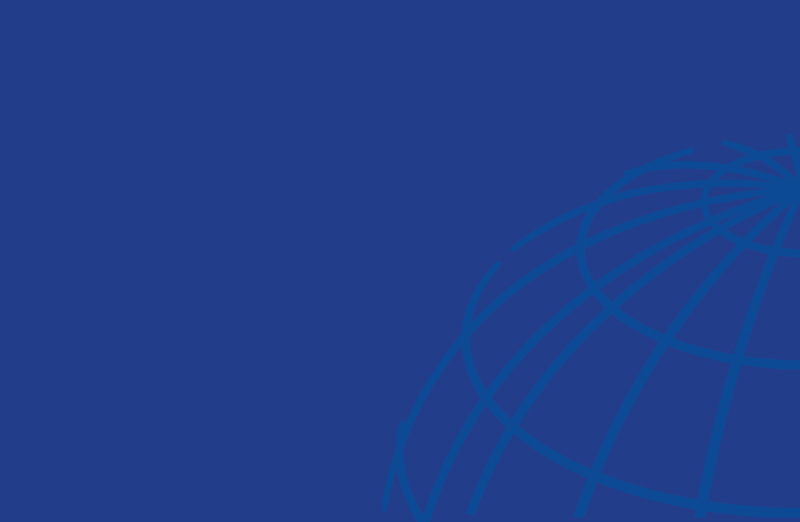 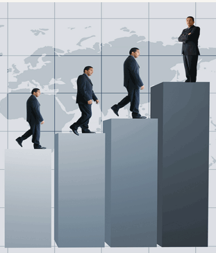 Leadership Competencies 
& Evaluation
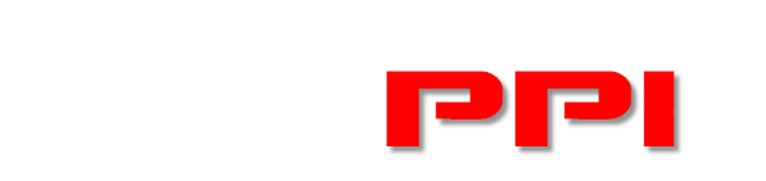 PERFORMANCE PARTNERS INTERNATIONAL LLC
PPI
WHERE STRATEGY MEETS PERFORMANCE
[Speaker Notes: Welcome everyone…
On behalf of CEP, I want to thank you all for participating in today’s webinar on Building a Best Practice Performance-Based Organization.
We’ve been both delighted and a bit surprised with the overwhelming response to this event.
I think that speaks to the relevance and importance of this topic to the Training and HR communities.

A couple of housekeeping notes before we begin…
At the end of our session today we’ll ask you to complete a very brief survey giving us your feedback on this event.  Following that survey, you’ll be able to request additional information, including a copy of today’s presentation.

If you have questions at any time during our session please email them to us.  We won’t be answering questions live but we will definitely get back to you with an answer.  So now, let’s begin….]
Elements of Individual Competency
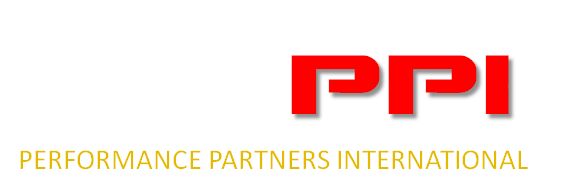 WHERE STRATEGY MEETS PERFORMANCE
Types of Organizational Competencies
Business Value Drivers
Leadership
Key competencies for leadership roles within the organization
Job-Specific
Competencies required to successfully complete specific jobs or functions within the organization
Core
General competencies that all employees must possess to enable the organization to reach its goals
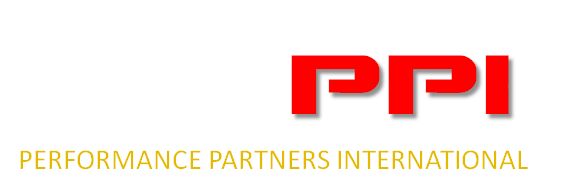 WHERE STRATEGY MEETS PERFORMANCE
[Speaker Notes: Individuals will transition from stage to stage at different rates, but the ultimate goal is for all people within the organization to reach the future phase.]
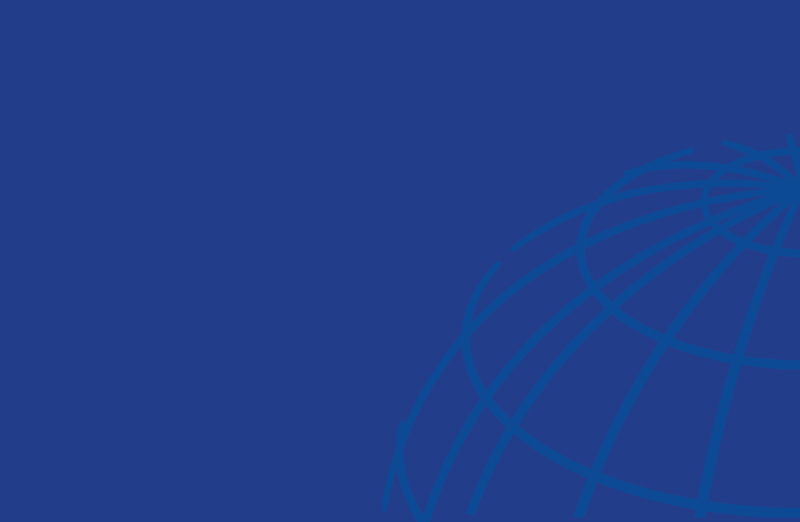 Layers of Organizational Competencies
Business Value Drivers
Leadership
Differentiator:
Shared qualities benchmarked across effective organizational leaders
Management:
Shared qualities benchmarked across effective organizational  managers
Technical:
Qualities defined by the requirements of specific business  jobs or functions
Job-Specific
Core
Fundamental :
Shared qualities  considered essential for all employees regardless of their function  or level
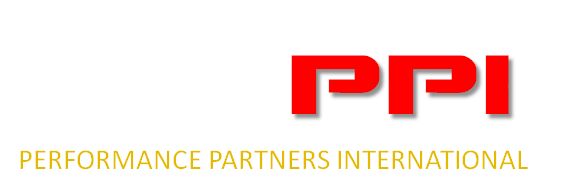 WHERE STRATEGY MEETS PERFORMANCE
Benchmarked Core Competencies
EXAMPLE
Business Value Drivers
Leadership
Professionalism
Customer Centricity
Reliability
Flexibility
Teamwork
Integrity
Job-Specific
Core
2012-2013 Talent Management Benchmarking- PPI Research
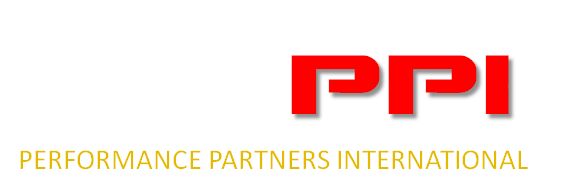 WHERE STRATEGY MEETS PERFORMANCE
[Speaker Notes: Individuals will transition from stage to stage at different rates, but the ultimate goal is for all people within the organization to reach the future phase.]
Benchmarked Job-Specific Competencies
EXAMPLE
Business Value Drivers
Leadership
Communication Skills
Performance Feedback
Respecting Diversity
Decision Making
Accountability
Risk Management
Job-Specific
Core
2012-2013 Talent Management Benchmarking- PPI Research
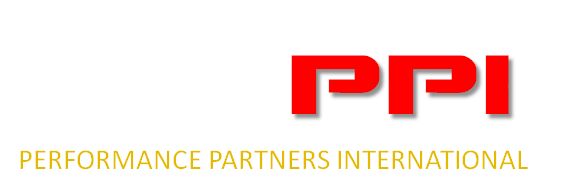 WHERE STRATEGY MEETS PERFORMANCE
[Speaker Notes: Individuals will transition from stage to stage at different rates, but the ultimate goal is for all people within the organization to reach the future phase.]
Benchmarked Leadership Competencies
EXAMPLE
Business Value Drivers
Leadership
Crafting a Vision
Building Alignment
Championing Execution
Being Driven
Analytical Thinking
Being Transformational
Job-Specific
Core
2012-2013 Talent Management Benchmarking- PPI Research
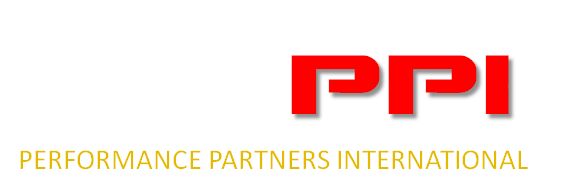 WHERE STRATEGY MEETS PERFORMANCE
[Speaker Notes: Individuals will transition from stage to stage at different rates, but the ultimate goal is for all people within the organization to reach the future phase.]
Benchmarked Leadership Competencies
EXAMPLE
Leadership Competency Inventory
Trait, Behavior, CMP
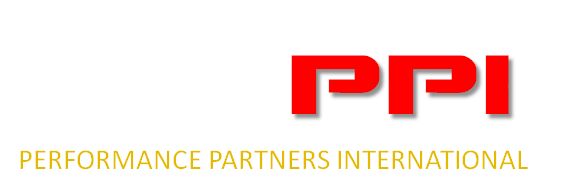 WHERE STRATEGY MEETS PERFORMANCE
Benchmarked Leadership Competencies
EXAMPLE
Managers’ Assessed  Strengths — A group naturally inclined to take initiative in their drive for results and willing to voice bold ideas
Championing Execution
Initiating Action
Crafting a Vision
Speaking Out
Championing Execution
Being Driven
Competitive Spirit
Focused on Results
Entrepreneurial Spirit
Proactivity Highly Valued
Willing to Speak Up
Champion Bold ideas
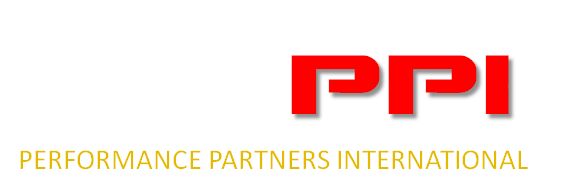 WHERE STRATEGY MEETS PERFORMANCE
Benchmarked Leadership Competencies
EXAMPLE
Areas for development
Managers’ Assessed Challenges — A group that tends to be more matter-of-fact than encouraging, often presents information without engaging in an exchange of perspectives, communicates in a challenging rather than receptive manner, and seldom recognizes contributions
Building Alignment
Exchanging Perspectives
Building Alignment
Being Receptive
Building Alignment
Being Encouraging
Championing Execution
Offering Praise
Discourage Discussion?
Inflexible During Change?
Rarely recognize Contributions?
Unlikely to Give Praise?
Dismissive of Opinions?
Negative Body Language?
Lacking Show of Appreciation?
Disallowance of Concerns?
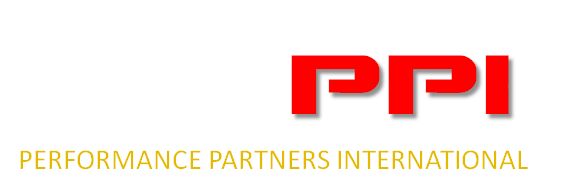 WHERE STRATEGY MEETS PERFORMANCE
Benchmarked Leadership Competencies
EXAMPLE
Areas for development
Drill down into the Drivers of Managers’ Assessed Challenges
ALIGNMENT
EXECUTION
Driver: 
Emotional Intelligence
Driver: 
Emotional Intelligence
Driver: 
Emotional Intelligence
Driver: 
Emotional Intelligence
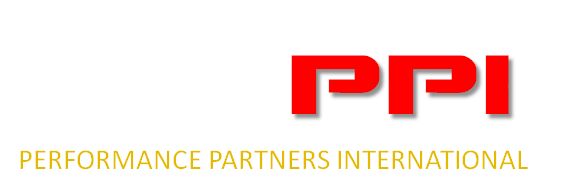 WHERE STRATEGY MEETS PERFORMANCE
Benchmarked Leadership Competencies
EXAMPLE
Managers’ Assessed Emotional Intelligence — Most managers were assessed with average EQ scores within professional benchmarks, with approximately 50% demonstrating transformational potential when matched with elevated cognitive ability
General Population Norm µ
Professional Population Norm µ
68
85
93
100
108.6
114
122
124
130
134
140
Professional Population 
(P-Pop) Norm
Transformational
Middle 50%
Executive Mgt.
105-111
Executive Management
 (P-Pop) Norm
µ=106.8, ∆+1.2
Middle 50%
Department Mgt.
119-122
Managers of Managers
(P-Pop) Norm
µ=120.2, ∆+24.7
Middle 50%
Section Mgr.
112-120
Managers of Functions
(P-Pop) Norm
µ=114.2, ∆+19.7
Middle 50%
Prod. Supervisor
111-123
Managers of Teams
(G-Pop) Norm
µ=117.3, ∆+18.3
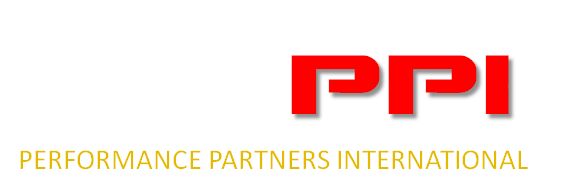 WHERE STRATEGY MEETS PERFORMANCE
Benchmarked Leadership Competencies
EXAMPLE
Interpersonal Skills
Self-Expression
Drill down into Drivers of Managers’ Emotional Intelligence Strengths
Self-Perception
Social
Responsibility
Self-Actualization
P-Pop µ
Baseline
P-Pop µ
Baseline
P-Pop µ
Baseline
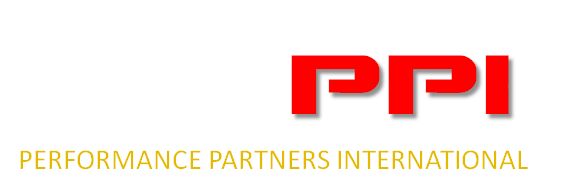 WHERE STRATEGY MEETS PERFORMANCE
Benchmarked Leadership Competencies
EXAMPLE
Areas for development
Interpersonal Skills
Drill down into Drivers of Managers’ Emotional Intelligence Challenges
Self-Perception
Self-Expression
Emotional
Self-Awareness
Empathy
Interpersonal Relationships
Emotional
Expression
P-Pop µ
Baseline
P-Pop µ
Baseline
P-Pop µ
Baseline
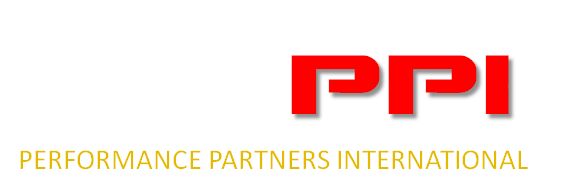 WHERE STRATEGY MEETS PERFORMANCE
Benchmarked Leadership Competencies
EXAMPLE
Leadership Role-Specific Analytical Thinking Inventory
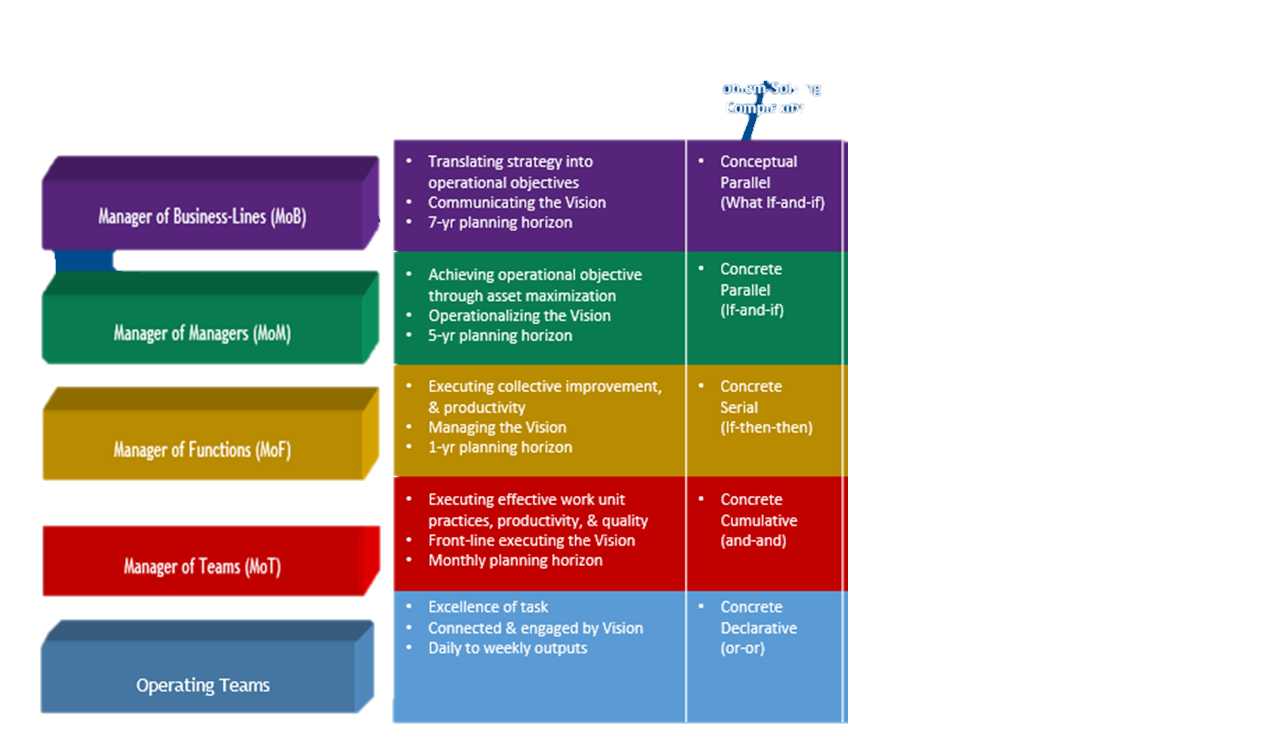 Analytical Thinking
Responsibility
Description
Level of Work
Involves applying ‘What-If' scenarios across multiple systems to explore potential outcomes, while managing inherent paradoxes
Manager of Business-Lines
Transformational
Problem solving involves Systems Thinking, recognizing the system as a whole and the interdependent relationships among its parts
Manager of Managers
Cause and Effect of problems are clearly understood, allowing for more lasting solutions developed through conditional logic and structured reasoning
Manager of Functions
Event patterns are recognized, and problems are anticipated, addressed proactively by Connecting-the-Dots
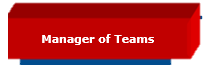 Manager of Teams
Problems are addressed individually as they arise, relying on known facts and established routines, with solutions  developed through iterative Trial and Error
Operating Teams
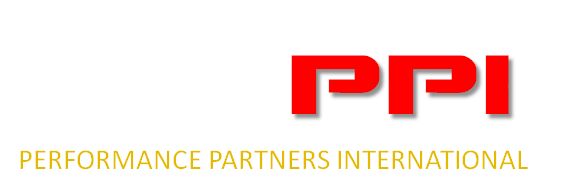 WHERE STRATEGY MEETS PERFORMANCE
[Speaker Notes: Applying this to an organization, job roles, responsibilities, and complexities are identified
Applying this to TNA Production, the job roles refined, but the responsibilities and complexities technically remain the same  
Those of you who are familiar with out Production Supervisors- it’s the difference between Charlie Avello and Shane Daniels]
Benchmarked Leadership Competencies
EXAMPLE
Managers' Assessed Analytical Thinking — 45% of managers assessed demonstrated below-average capability in the analytical thinking required for team-based problem-solving
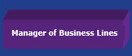 Abstract Analysis
(What if-and-if)
Managers of Business Lines
Conceptual Parallel
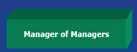 Cause & Effect
If-then-then)
1
1
Managers of Managers
Concrete Parallel
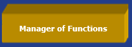 Systems Analysis
(if-and-if)
1
1
3
3
1
2
1
Managers of Functions
Concrete Serial
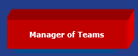 1
1
Managers of Teams
Concrete Cumulative
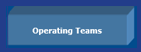 Trial & Error
(or-or)
Operating Teams
Concrete Declarative
20              25               30               35                40                45               50                55              60
Managers
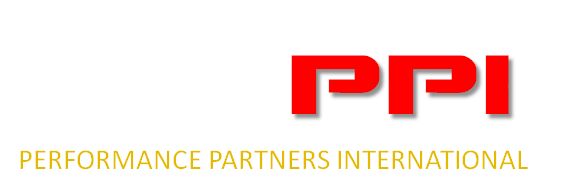 WHERE STRATEGY MEETS PERFORMANCE
[Speaker Notes: Looking at an individuals career, the greater the complexity of job roles, the higher order problem-solving
Experience and education, have nothing to do with this. You are born with an innate ability that matures in a predictable pattern- what that means, is that from a problem-solving perspective, depending on what level you are at, an organization can match and groom your potential to a job role
Typically, an individual who is overmatched, becomes a performance issue, conversely, an individual who is under matched, becomes bored and is a retention issue]
Leadership Competencies & Evaluaton
Manager Potential Grid (9-Box)
High
Potential
Moderate
Low
Moderate
High
Low
Performance
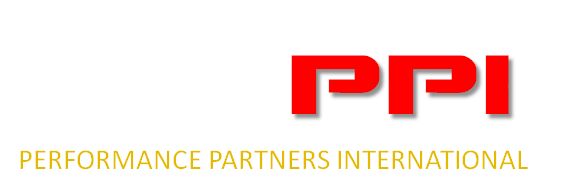 WHERE STRATEGY MEETS PERFORMANCE
[Speaker Notes: `]
Leadership Competencies & Evaluation
EXAMPLE
Manager Potential Grid (9-Box)
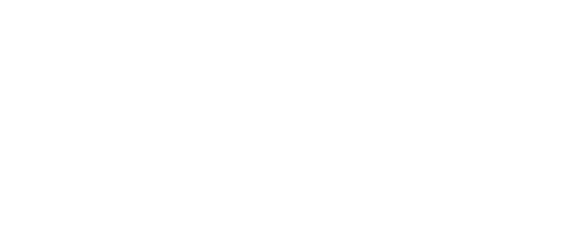 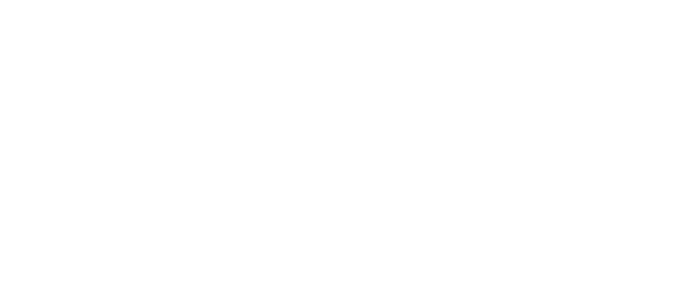 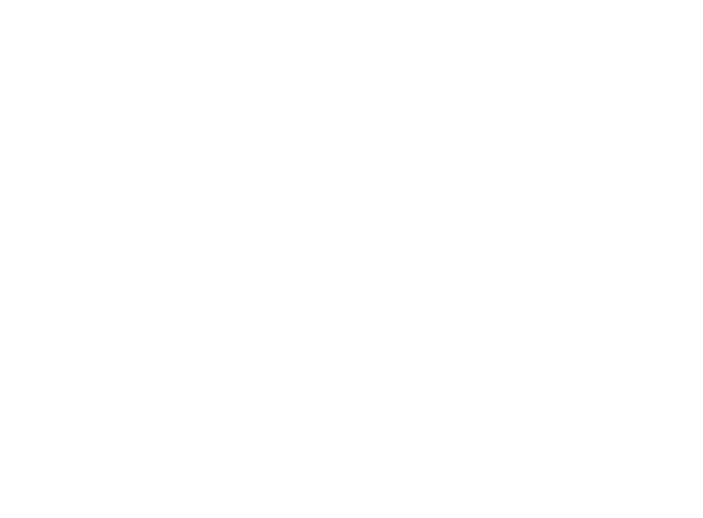 Potential to Improve?
Low/Med/High
Promotable?
Needs?
SV Upper Quantile
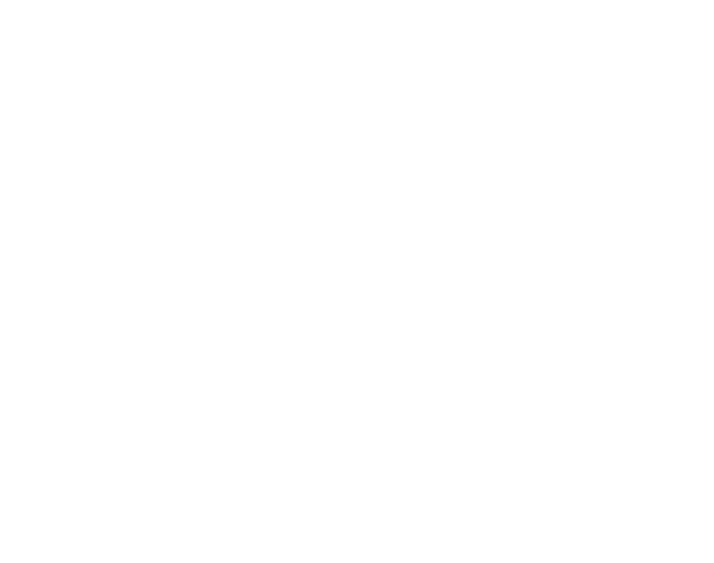 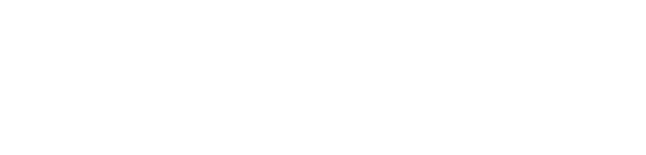 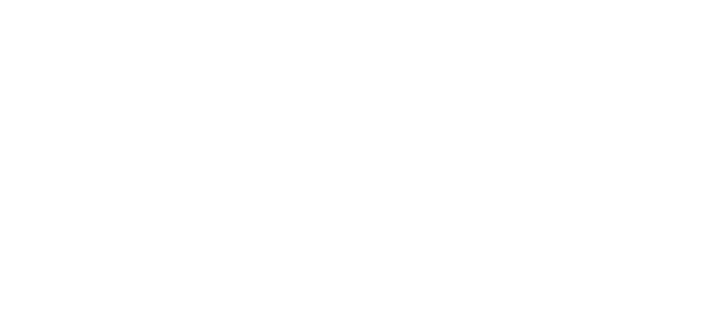 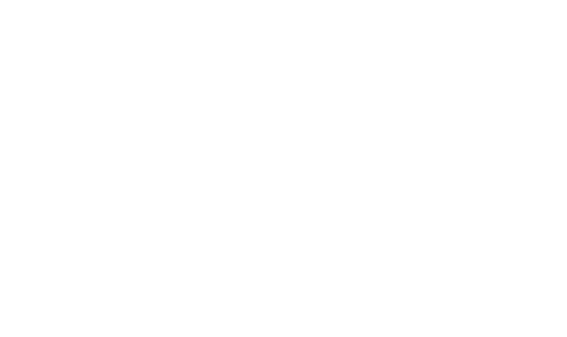 Potential
Emotional Intelligence, Problem-solving, Leadership Capabilities
Potential to Improve?
Low/Med/High
Potential to Improve?
Low/Med/High
SV µ
Needs?
G-Pop Benchmark
Competent
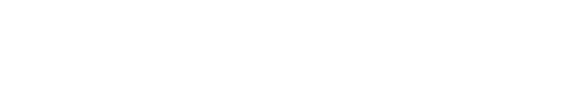 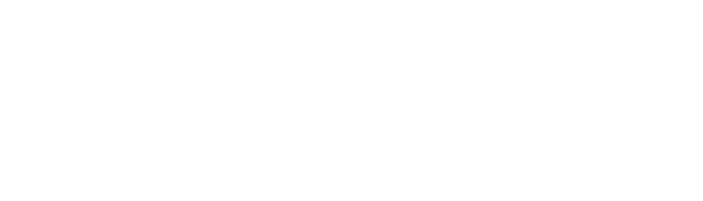 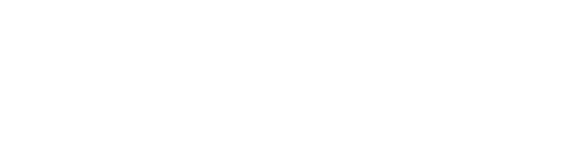 Potential to Improve?
Low/Med/High
Disposition?
Needs?
Performance
Performance Capability Appraisals, Productivity Management, Production Plan Targets
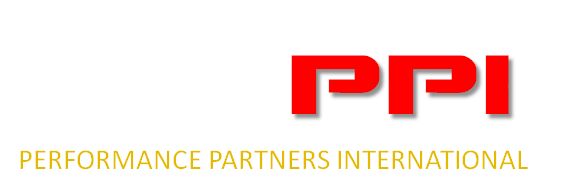 WHERE STRATEGY MEETS PERFORMANCE
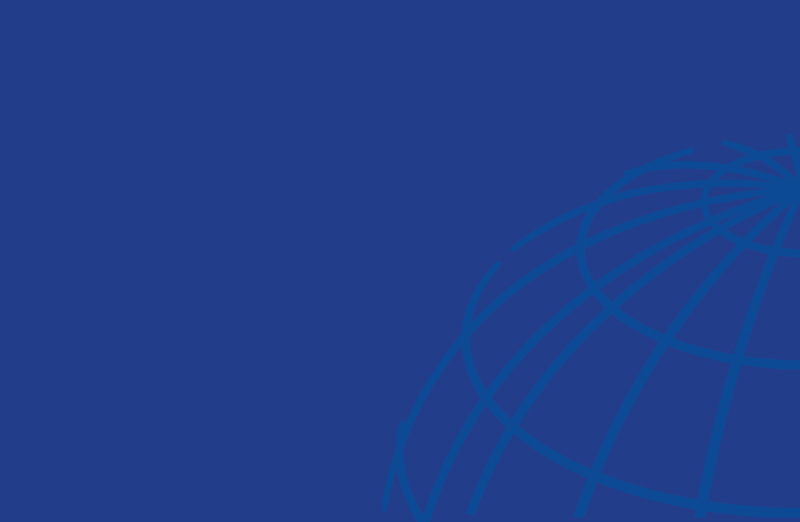 PPI
Performance Partners International
PPI is a partnership in leading human capital management practices.   
Our collaborations span all industries and business functions, guiding clients toward optimum organizational effectiveness through their people― where strategy meets performance…
For additional information or copies,
please call Larry Cummings +1 (770) 598-5809 or e-mail larry.cummings@perfpartintl.com
PPI
WHERE STRATEGY MEETS PERFORMANCE